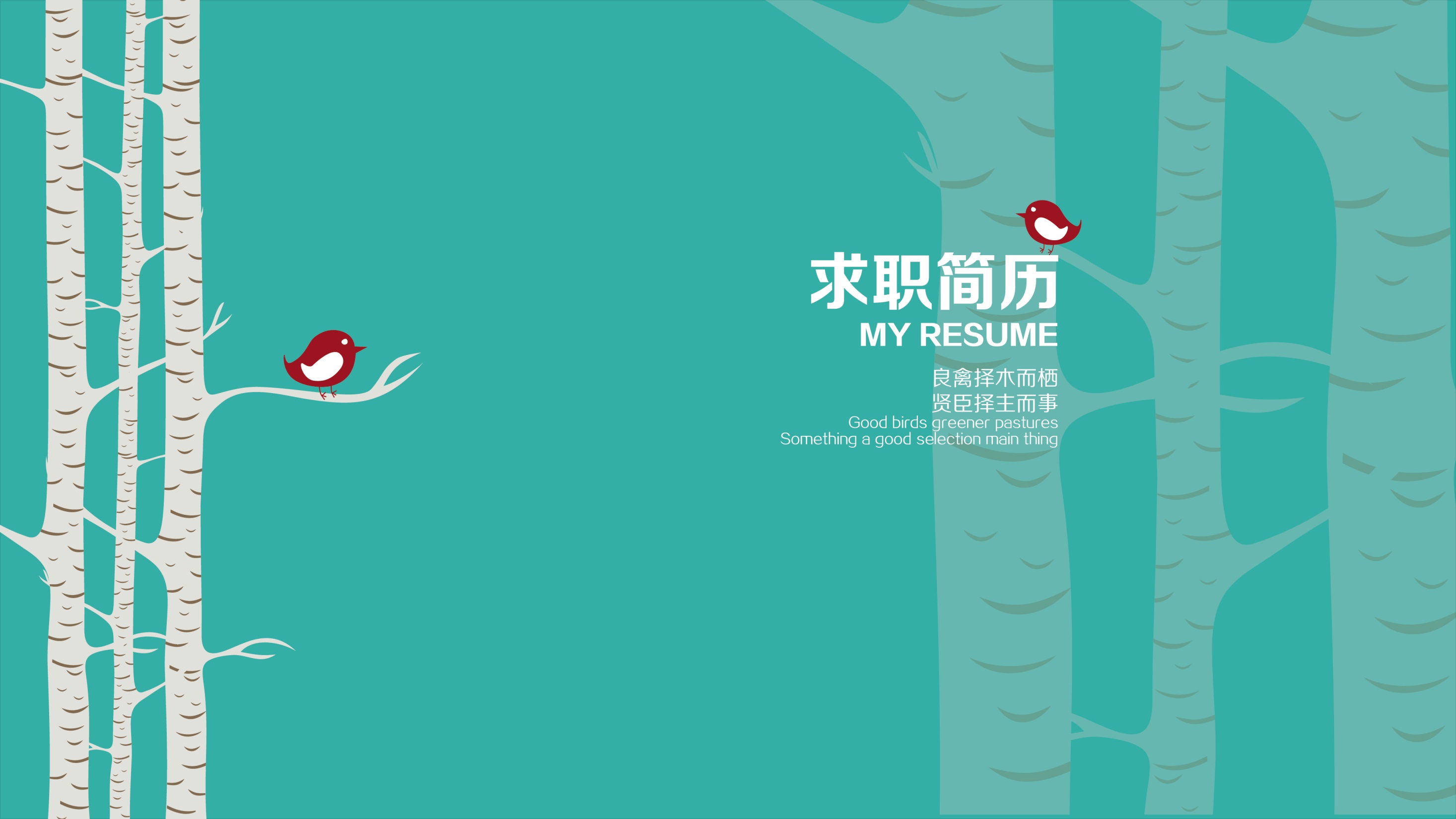 封面页 
（设计好之后可以删掉这个文本框哦）
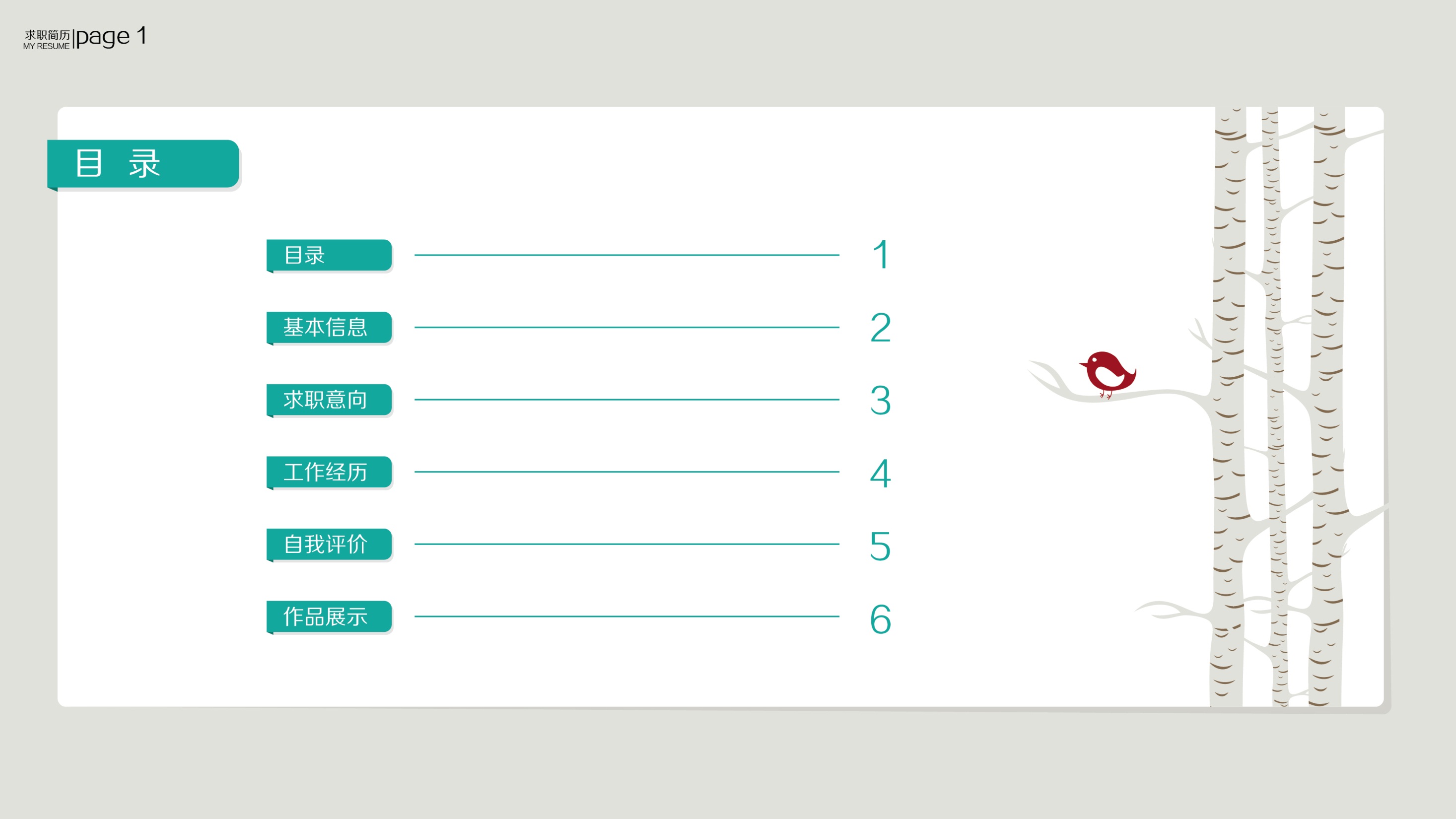 目录页 
（设计好之后可以删掉这个文本框哦）
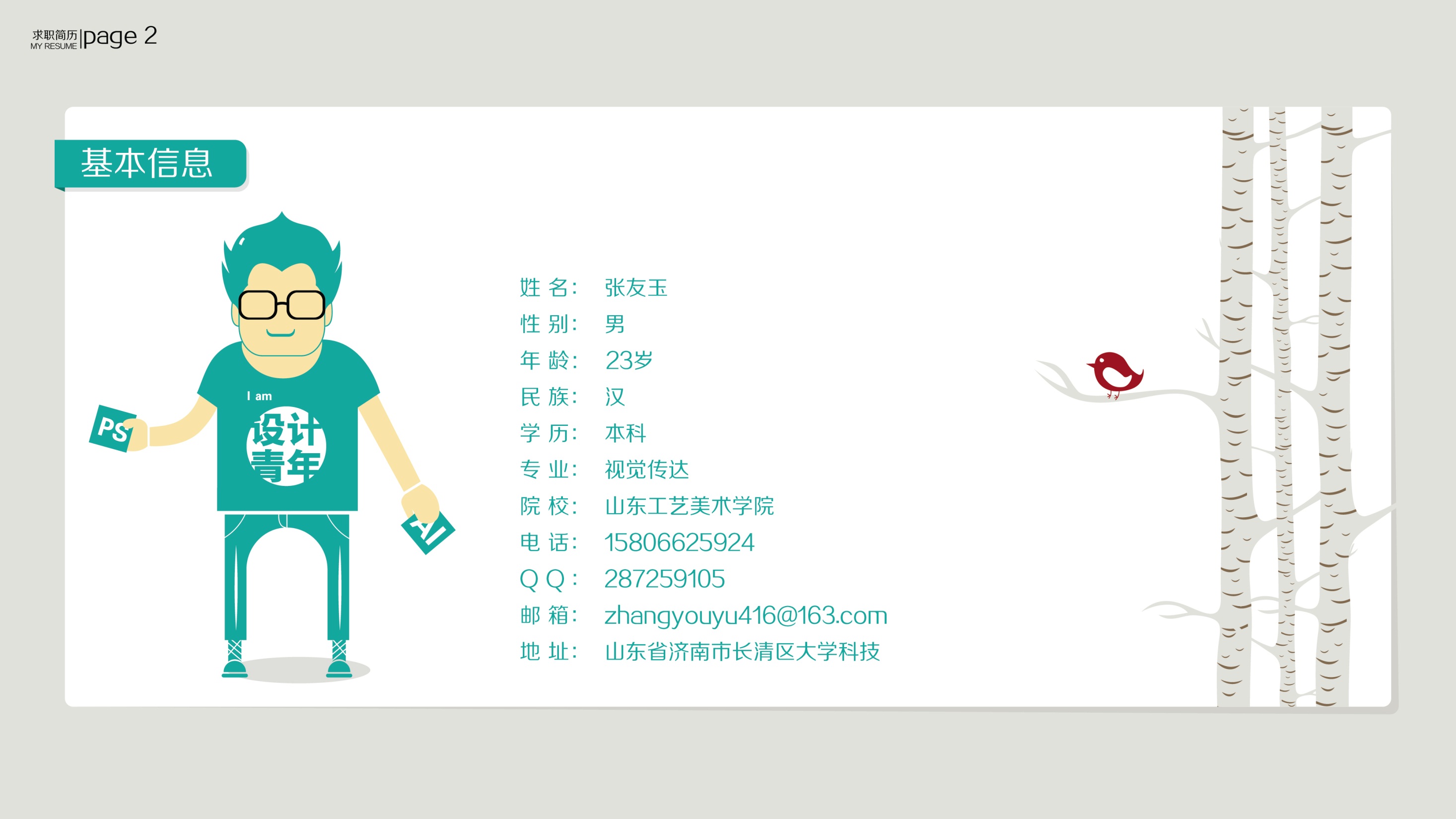 过渡页
（设计好之后可以删掉这个文本框哦）
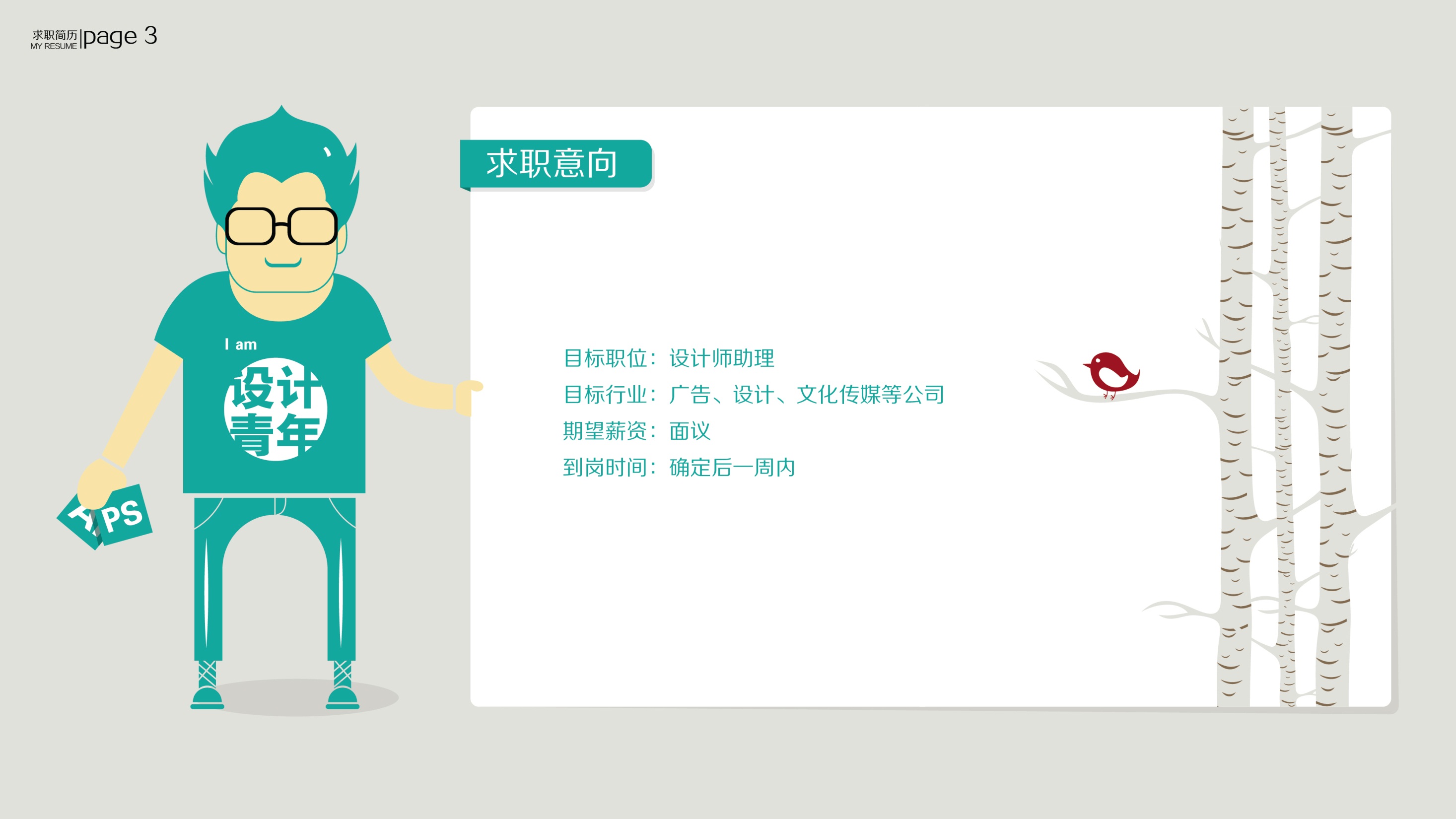 内容页 
（设计好之后可以删掉这个文本框哦）
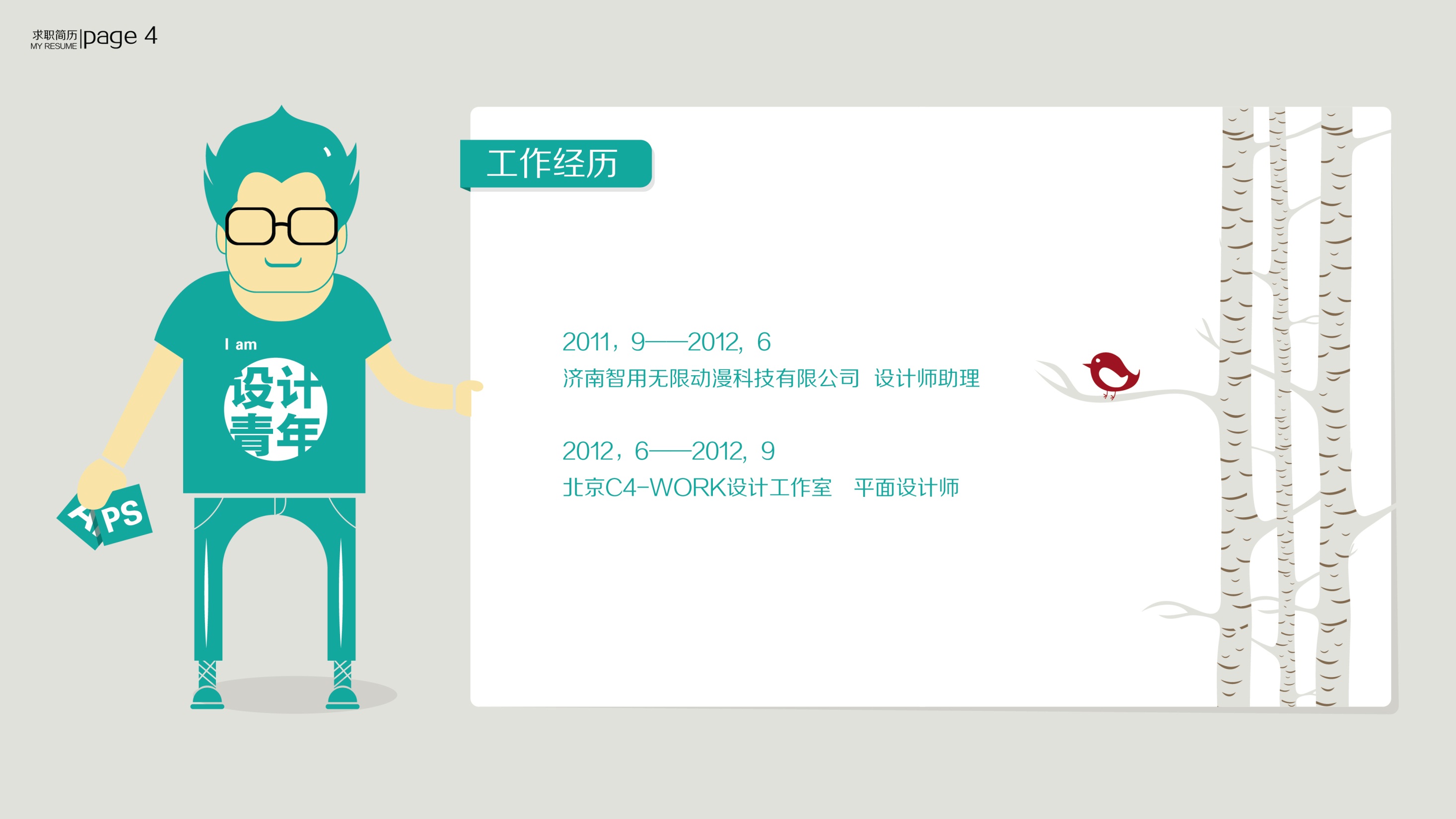 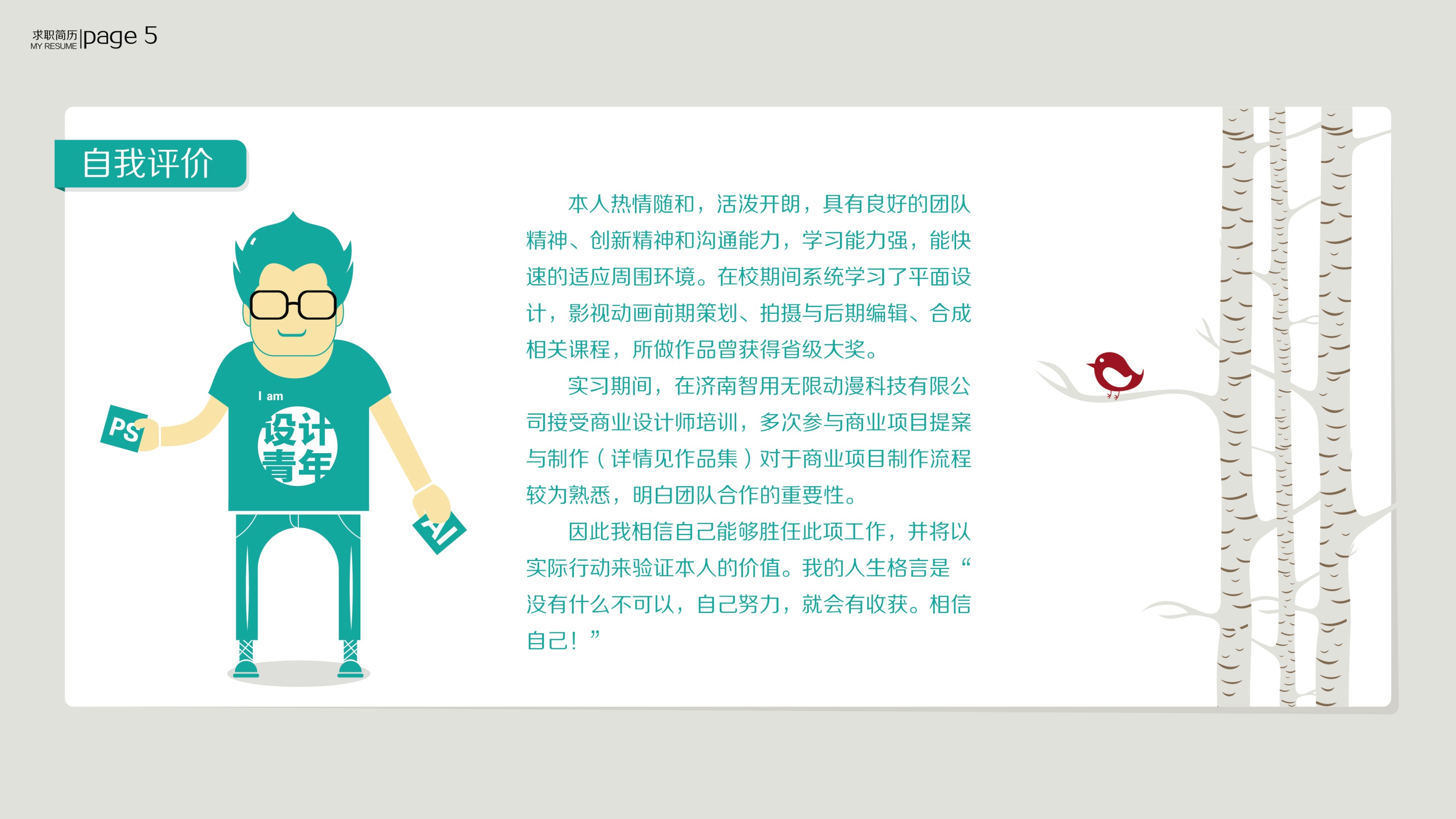 自定义页（可选）
（设计好之后可以删掉这个文本框哦）
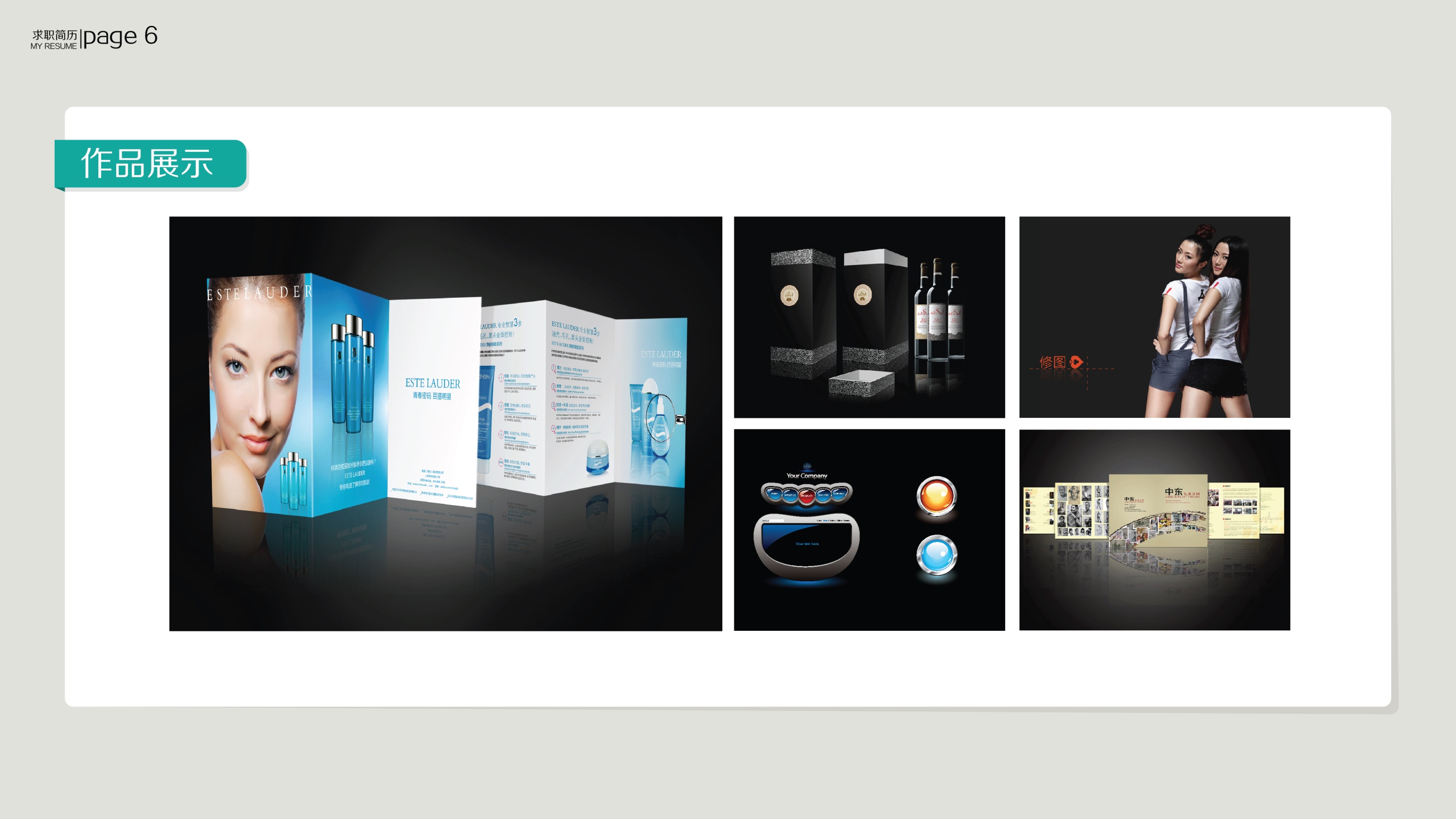 自定义页（可选）
（设计好之后可以删掉这个文本框哦）
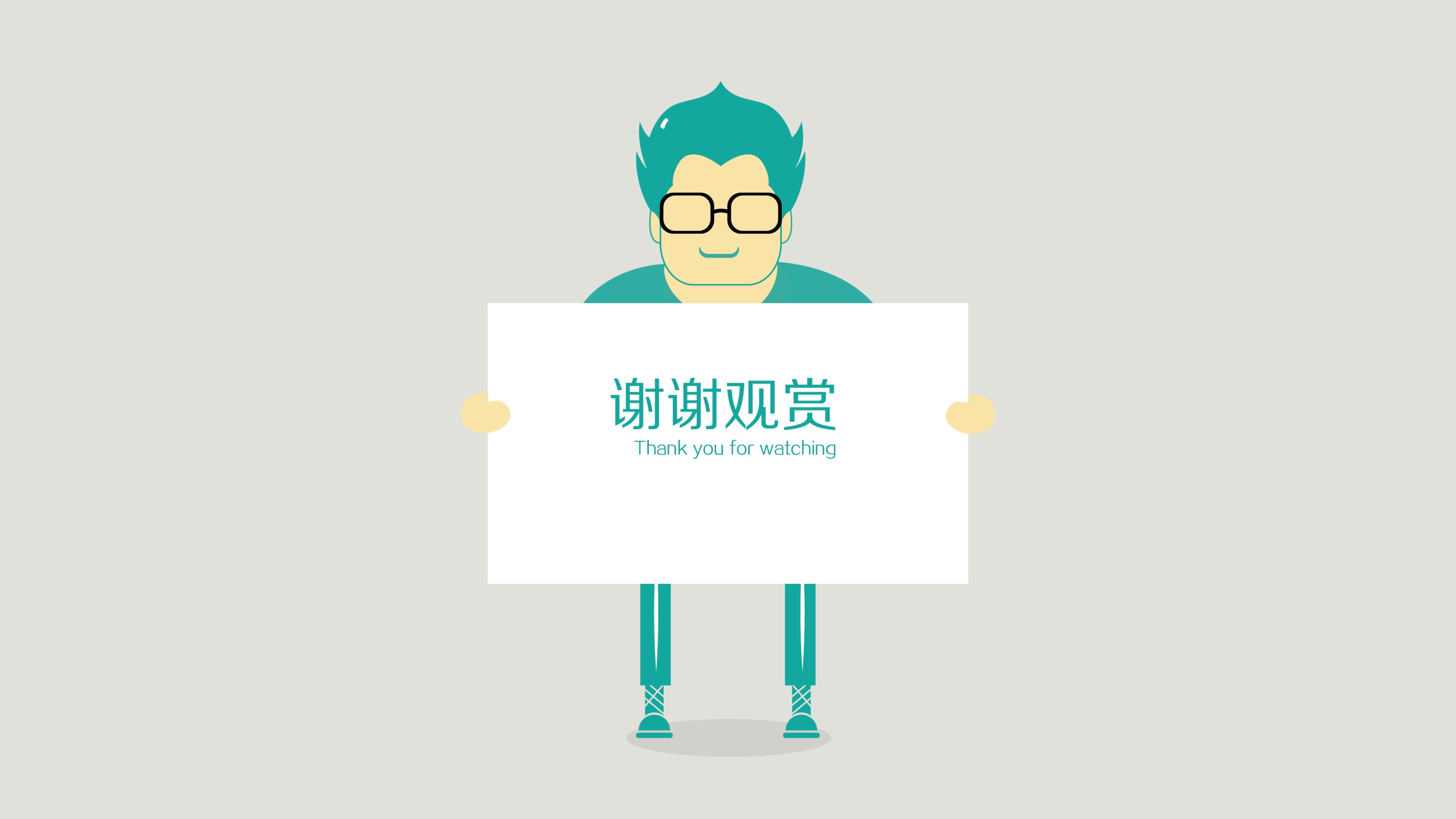 自定义页（可选）
（设计好之后可以删掉这个文本框哦）
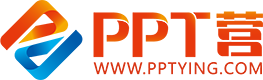 10000+套精品PPT模板全部免费下载
PPT营
www.pptying.com
[Speaker Notes: 模板来自于 https://www.pptying.com    【PPT营】]